الصف : الأولالمادة: حسابالدرس: اجمع 3 أعداد
تذكر
حل التدريبات التالية
8+2=........
4+4=......
2+5=.......
أستطيع  أن أجمع 3 أعداد بثلاث طرق مختلفة
الطريقة الأولى
أجمع العدد مع نفسه
ثم أجمع الناتج مع العدد الآخر
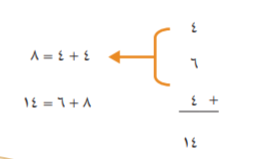 أوجد ناتج الجمع بنفس الطريقة
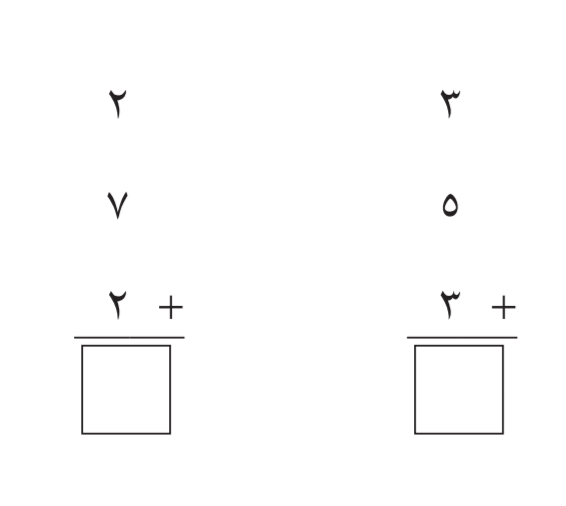 الطريقة الثانية
أكون عشرة أولا ثم أجمعها للعدد الآخر
6
4
+ 5    
ــــــــــــــــــــــــــــــــــ 
15
6+4= 10
10+5 = 15
أوجد ناتج الجمع بنفس الطريقة
9
6
+ 1    
ـــــــــــ
8
4
+ 2    
ـــــــــــ
الطريقة الثالثة الجمع بالترتيب
أجمع العدد ين الأول والثاني ثم أجمع الناتج مع العدد الآخر
5
4
    + 3
   ـــــــــ
   12
5+4=9
9+3=12
أوجد ناتج الجمع بنفس الطريقة
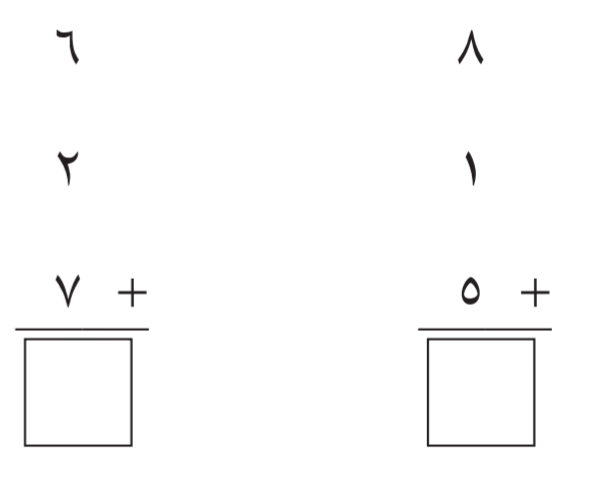 حل التمارين
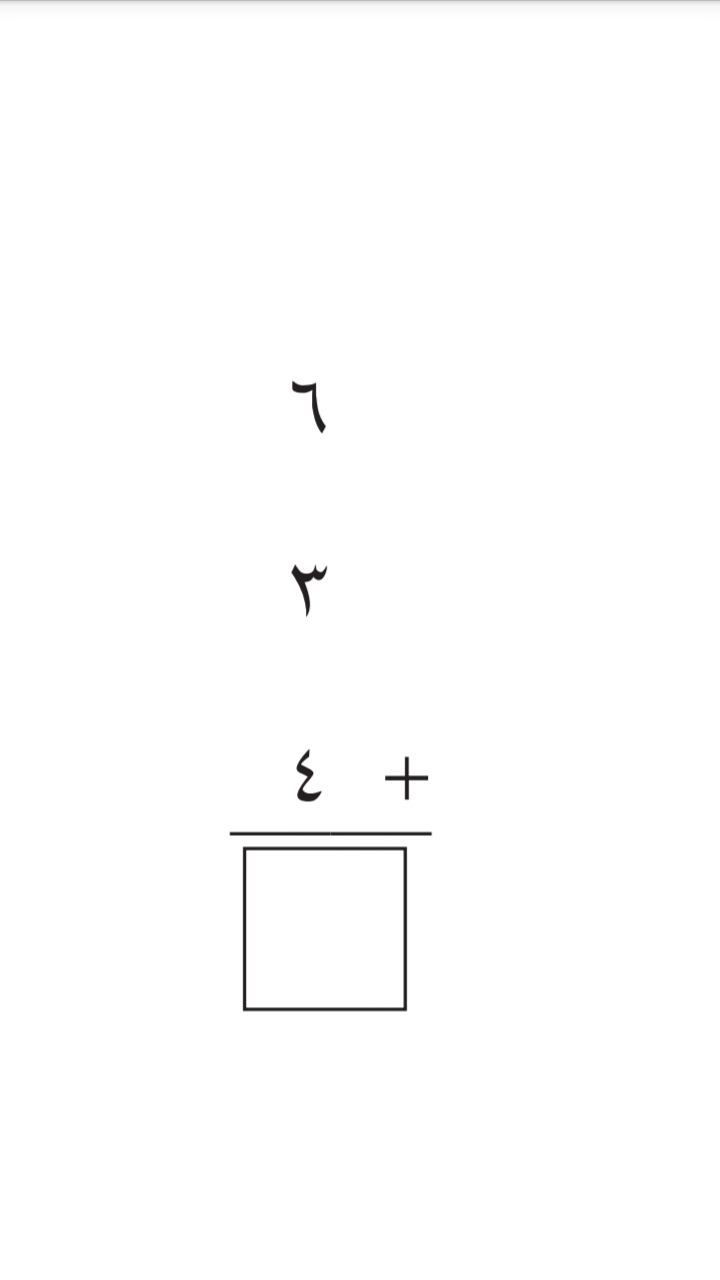 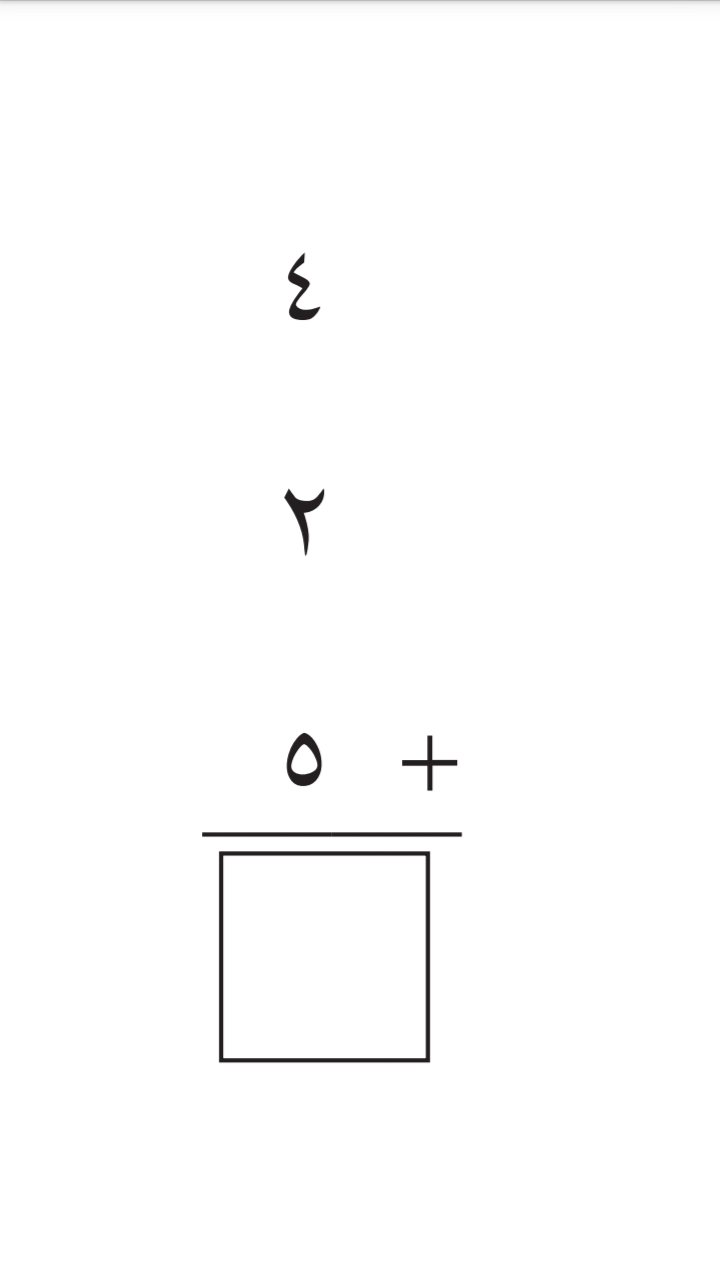 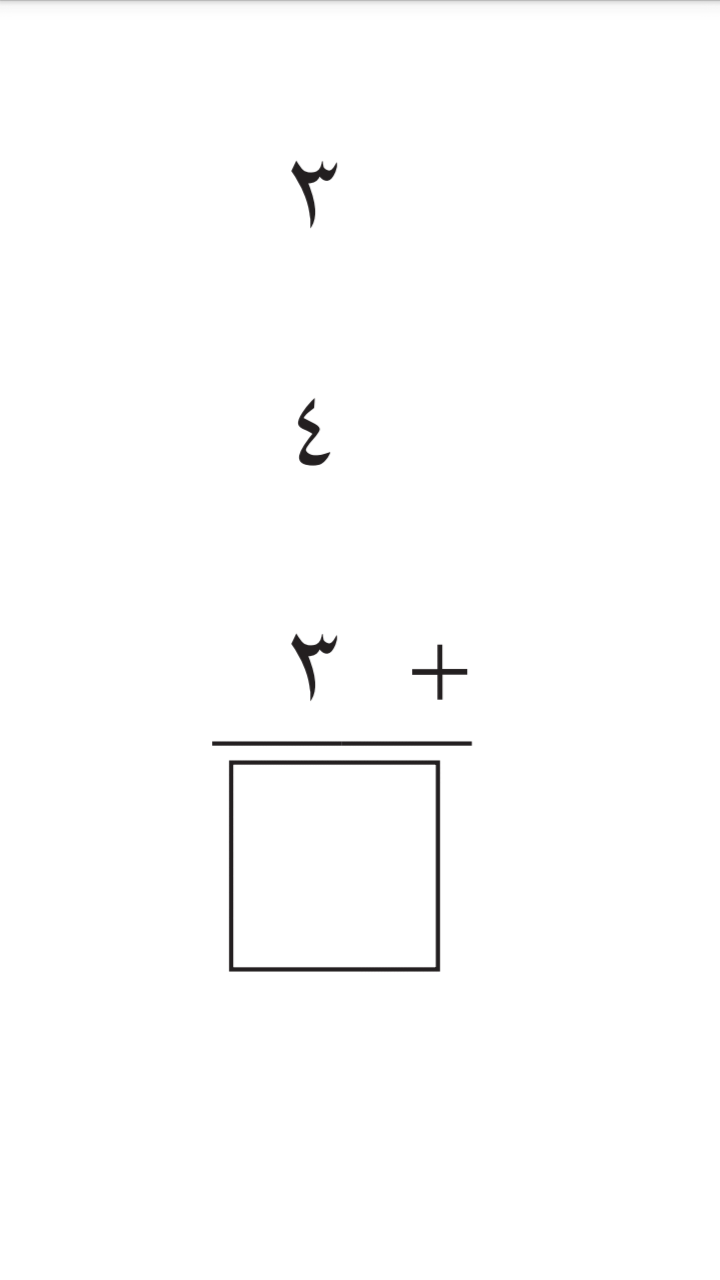 إلى اللقاء